Systemic lupus erythematous
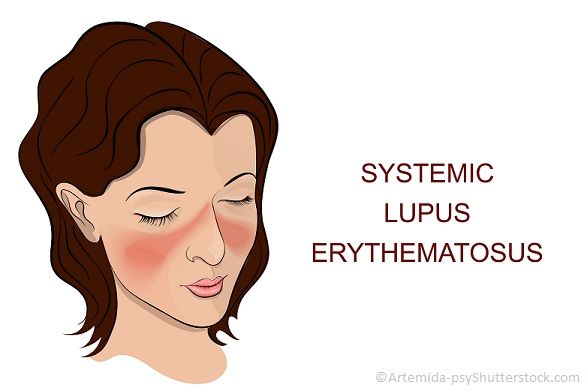 Sereen Anwar
Fatima Amer
Systemic lupus erythematous (SLE) is a multisystem autoimmune disease that predominantly affects women of childbearing age .
 The exact cause is still unknown, but hormonal and immunological features and genetic predisposition are considered likely etiological factors. 
Disease presentation is variable but is usually characterized by phases of remission and relapse.
Epidemiology:
Sex: ♀ > ♂ (10:1) 
Peak incidence and prevalence 
Age of onset
Women: 15–44 years
Men: no particular age
Race: highest in populations of African descent
Clinical manifestation :
SLE is a systemic disease characterized by phases of remission and relapse. Some individuals only experience mild symptoms, while others experience severe symptoms and rapid disease progression.
 SLE can affect any organ.
Common  
Constitutional: fatigue, fever, weight loss
Joints (> 90% of cases) 
Arthritis and arthralgia
Distal symmetrical polyarthritis
Skin (85% of cases) 
Malar rash (butterfly rash): flat or raised fixed erythema over both malar eminences (nasolabial folds tend to be spared) 
Raynaud phenomenon
Photosensitivity→ maculopapular rash
Discoid rash  
Oral ulcers (usually painless)
Nonscarring alopecia (except with discoid rashes)
Periungual telangiectasia
Clinical manifestation :
Hematological: petechiae, pallor, or recurrent infections due to pancytopenias
Musculoskeletal: myalgia
Serositis: pleuritis , pericarditis and peritonitis .
Kidneys: nephritis with proteinuria 
Heart
Pericarditis, myocarditis, endocarditis (Libman-Sacks endocarditis)
Aortic valve lesions
Coronary artery disease 
Lungs

Pneumonitis
Interstitial lung disease
Pulmonary hypertension
Clinical manifestation :
Vascular
Vasculitis
Thromboembolism 
Neurological
Seizures
Psychosis
Personality changes
Lupus cerebritis
Aseptic meningitis
Polyneuropathy
Eyes: keratoconjunctivitis sicca  
SLE can cause LSE (Libman-Sacks Endocarditis).
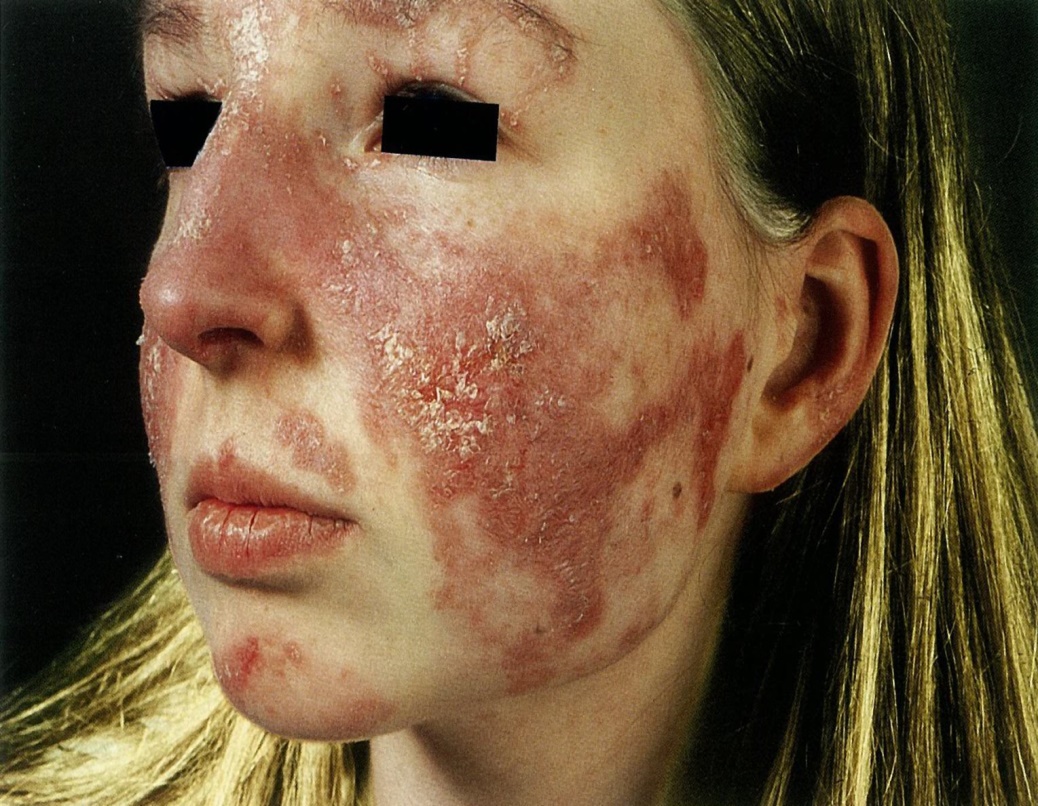 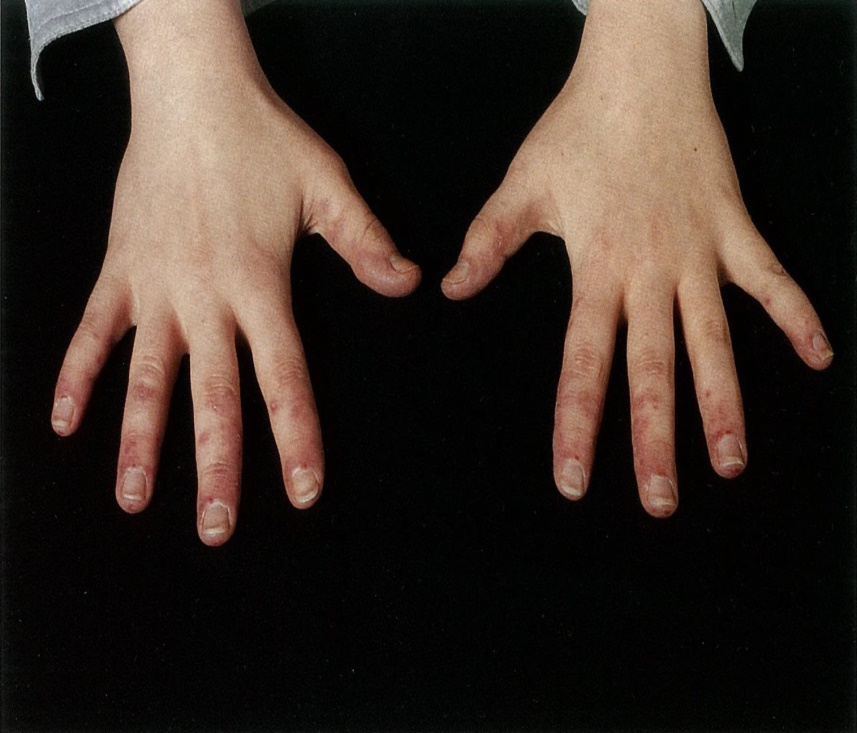 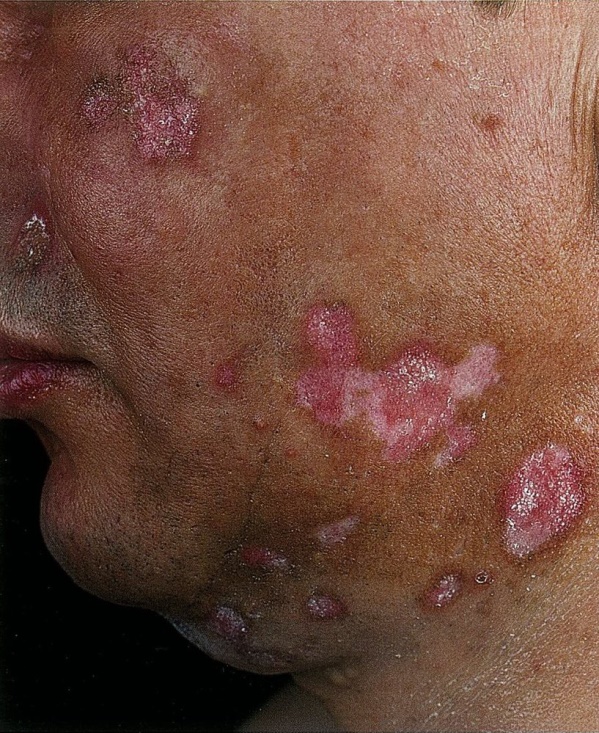 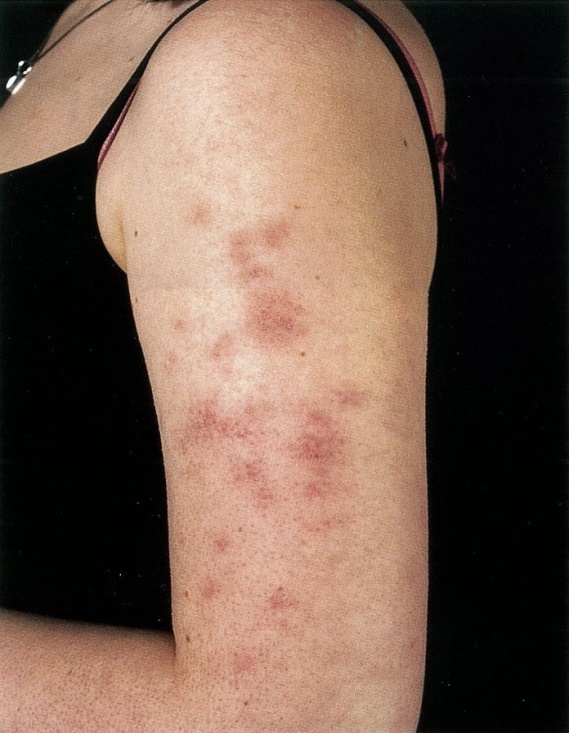 Diagnosis
The diagnosis of systemic lupus erythematosus (SLE) is based upon the judgment of an experienced clinician who recognizes characteristic constellations of symptoms and signs in the setting of supportive serologic studies after excluding alternative diagnoses. This is often challenging due to the great variability in the expression of SLE. Although the classification criteria were designed for research purposes, many clinicians refer to aspects of these criteria when making the diagnosis of SLE.
SLICC criteria
(4 of 17 criteria, including at least 1 clinical criterion and 1 immunologic criterion;¶ OR biopsy-proven lupus nephritisΔ)
ACR criteria
(4 of 11 criteria)
Laboratory studies
Antinuclear antibodies (ANAs)
have ∼ 98% sensitivity for SLE 
Anti-dsDNA antibodies
Autoantibodies against double-stranded DNA
Positive in 60–70% of patients
Highly specific for SLE
Levels correlate with disease activity (especially lupus nephritis activity). 
Anti-Sm antibodies
Autoantibodies against Smith antigens (nonhistone nuclear proteins)
Positive in < 30% of patients, but highly specific for SLE
Antiphospholipid antibodies:
 Screen all patients for antiphospholipid syndrome.
Antihistone antibodies
Antihistone antibodies are seen in 90–95% of patients of drug induced lupus.
Nonspecific: They may also be present in ∼ 75% of patients with SLE.
Laboratory markers of disease activity and/or organ damage in SLE
Complement levels: ↓ C3 and/or ↓ C4 in patients with active diseasee
ESR: may be elevated in patients with active disease
CRP: often normal (may be elevated in patients with serositis, arthritis, or infections)
CBC: may show leukopenia, thrombocytopenia, and/or autoimmune hemolytic anemia or anemia of chronic disease
CMP: may show ↑ BUN and/or creatinine, and/or electrolyte abnormalities
Urinalysis and urine microscopy: may show proteinuria, hematuria, and/or urinary casts
treatment
Treatment in SLE aims at remission or low disease activity and prevention of flares.
Nonpharmacological measures include:
Lifestyle changes (e.g., smoking cessation, aerobic exercise) 
Avoidance of UV light
NSAIDs can provide symptomatic relief
Hydroxychloroquine is recommended in all patients with lupus, at a dose not exceeding 5 mg/kg real body weight.
During chronic maintenance treatment, glucocorticoids (GC) should be minimised to less than 7.5 mg/day (prednisone equivalent) and, when possible, withdrawn.
Mild to moderate disease (no vital organs affected): Consider the addition of oral glucocorticoids with or without other immunosuppressive agents to achieve remission.
Severe or organ-threatening disease
Induction therapy
High-dose IV glucocorticoids and other immunosuppressive agents
Used until symptom remission or low disease activity is achieved
Maintenance of remission
Hydroxychloroquine with or without lower dose glucocorticoids
AND/OR immunosuppressants or biological agents
In persistently active or flaring extrarenal disease, add-on belimumab should be considered; rituximab (RTX) may be considered in organ-threatening, refractory disease.
Thank you